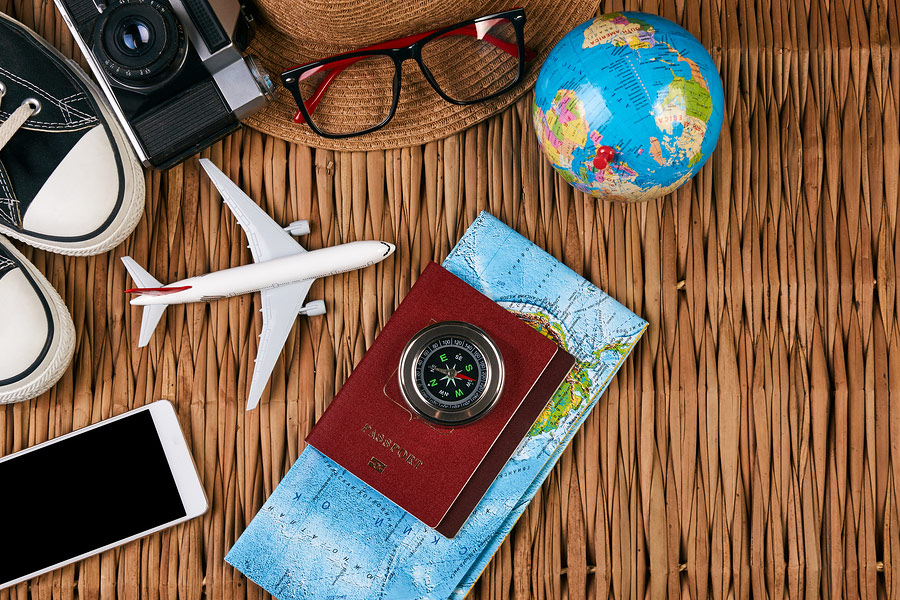 LESSON 1
TYPES DE TOURISME
FRANÇAIS SUR OBJECTIFS SPÉCIFIQUES
TOURISME CULTUREL
C’est l’un des secteurs le plus ancien et le plus  développé. Au XVIII siècle, à l’époque des  philosophes, la formation intellectuelle devait être  complétée par le voyage. Ce genre de tourisme  concerne le patrimoine culturel, édifices réligieux  (églises, monastères, abbayes) et civils (hôtels de  ville, châteaux, sites archéologiques, palais), musées,  manifestations culturelles et artistiques.
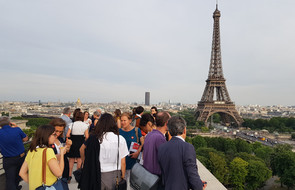 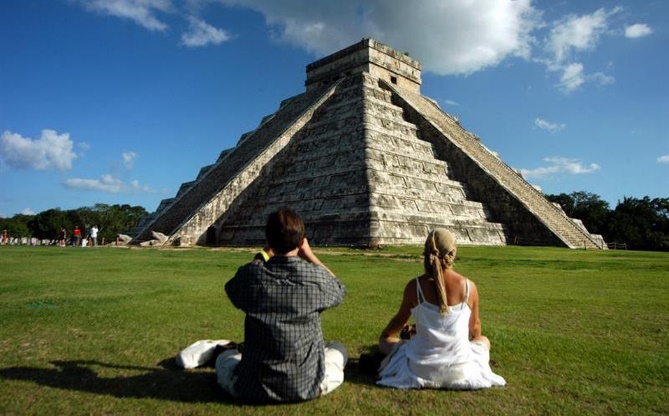 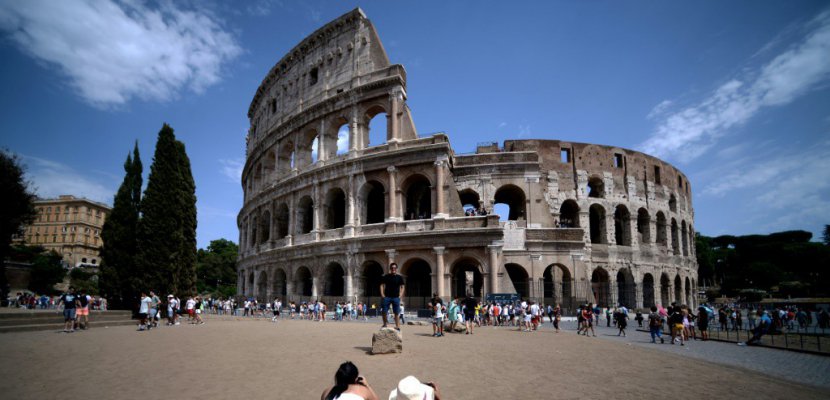 TOURISME VERT,BLEU,BLANC
Ce macro-secteur régroupe les vacances au contact de la  nature à la campagne (vert), à la mer (bleu), à la  montagne (blanc).

Le t.vert, de plus en plus apprécié, s’adresse surtout aux  gens qui aiment se détendre ou retrouver le goût des  produits simples et sincers. L’hébergement privilégié est  la ferme auberge qui offre, souvent, la possibilité de  participer aux travaux de la ferme elle-même.

Le t.bleu et le t.blanc concernent toutes les pratiques  touristiques qui se déroulent au bord de la mer ou à la  montagne et s’adresse aussi bien à qui aime se détentre  (se baigner,se bronzer, faire des excursions) qu’aux gens  qui aiment pratiquer des sports.
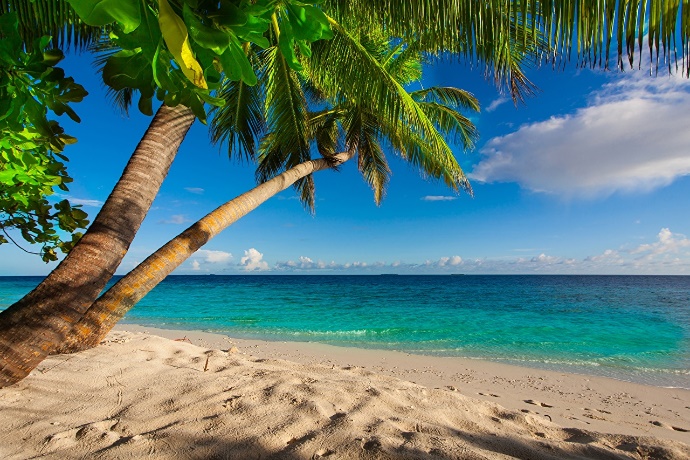 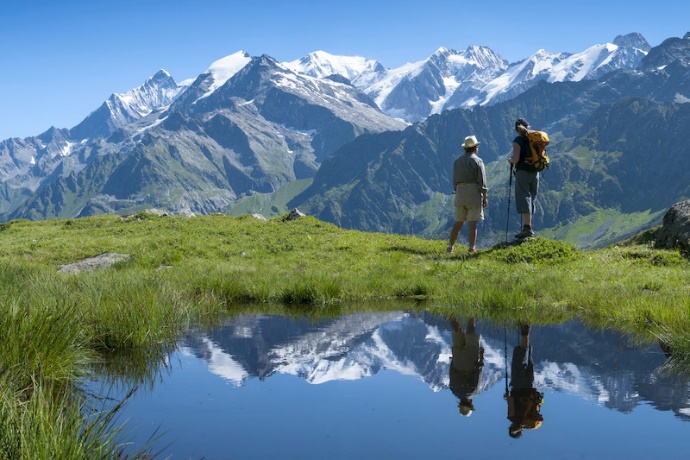 TOURISME SPORTIF
Les passionnés de sport attendent souvent les  vacances pour pratiquer leur sport privilegié de  manière intensive. Pour cette catégorie de touristes  le voyage n’est pas répresenté par les séjours qui  proposent des activités sportives comme  complémentaires ou récréatives. 

Le t.sportif est  alors centré sur l’activité sportive autour de laquelle  on organise le séjour: le ski, la voile,la plongée,  l’équitation, la chasse, la pêche, le cyclisme, le golf.  On choisit des lieux et des hébergements bien  équipés pour satisfaire les attentes du client.
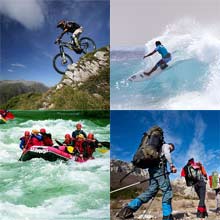 TOURISME D’AFFAIRES
Le tourisme d’affaires est un secteur qui s’est  devéloppé surtout à partir des années ‘90. Il  concerne les séjours organisés dans des buts  commerciaux , de formation, de convention. Il s’agit  de l’oranisation de conférences,congrès, séminaires.

Pour accueillir cette typologie de “touristes” il faut  disposer de grandes structures d’hébergement avec  des salles de conférences, un équipement  informatique et du personnel avec une formation  technologique.
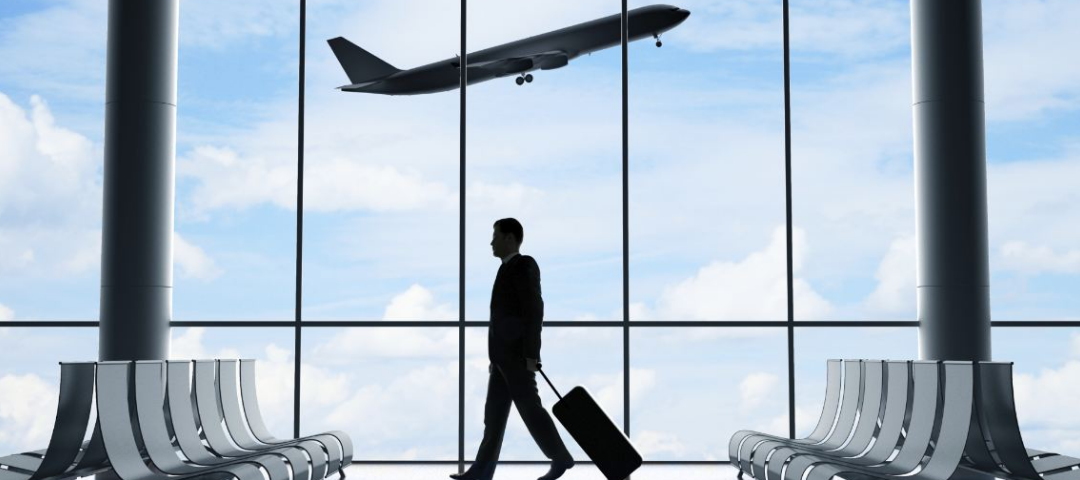 TOURISME DE SANTÉ
Il s’agit d’un tout nouveau secteur du tourisme qui a  un très grand succès actuellement. Ce type de t. ,qui  autrefois était surtout dédié au troisième âge,  aujourd’hui concerne un public beaucoup plus vaste  à la recherche de l’équilibre et du bien-etre physique  et psychique. C’est l’époque de l’exploit des centres  de thalassothérapie etde traitements ésthétiques :  bain thermal, bain de boue, hydromassage, sauna…
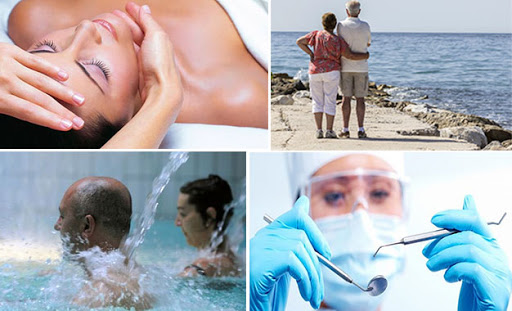 TOURISME ÉQUITABLE
Il s’agit d’un nouveau type de tourisme né de la prise  de conscience des dégâts provoqués dans  nombreuses destinations par le voyage conçu comme  produit de masse. Suite aux problèmes de pollution,  d’urbanisation sauvage et de l’exploitation de  certaines minorités, des professionnels du tourisme  proposent des vacances étiques dans le respect de  l’environnement et de l’aide envers les peuples hôtes.
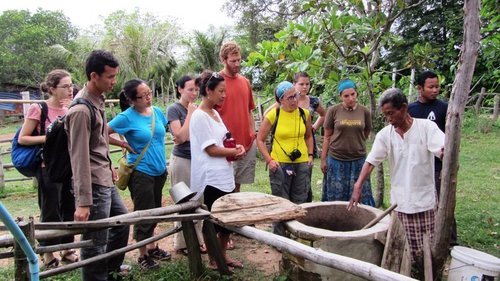 TOURISME RELIGEUX
C’est une forme de tourisme très ancienne et qui  continue à avoir du succès. Il s’agit de voyages à  vocation religieuse conçus comme des pèlerinages ou  des visites dans les villes-sanctuaire et souvent  organisés par des associations catholiques. Les lieux  destinés à héberger cette typologie de touristes  doivent posseder une haute capacité réceptive et être  bien desservis. Ce tourisme s’accompagne souvent de  celui culturel qui comporte la visite guidée des  églises, abbaye, sanctuaire.
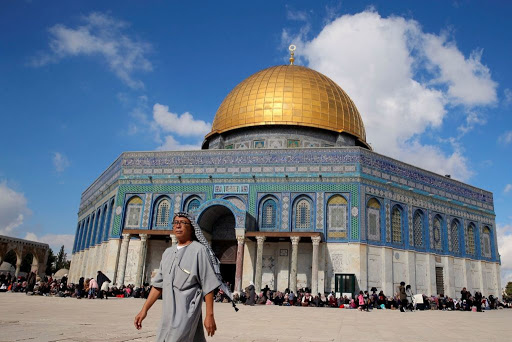 TOURISME GASTRONOMIQUE
Il s’agit d’une typologie de tourisme qui existe depuis  toujours mais qui autrefois n’avait pas une identité  propre alors que aujourd’hui va de plus en plus  assumer une autonomie de secteur. Si la possibilité  de goûter la cuisine du pays a été toujours un point  fort dans le voyage, dès nos jours on organise des  séjours thématiques autour des produits  gastronomiques: on propose la route des vins où des  fromages, la visite des caves, les dégustations, la  possibilité d’assister ou participer au processus de  production (dans les fromageries, les potagers) et  aussi les cours de cuisine.
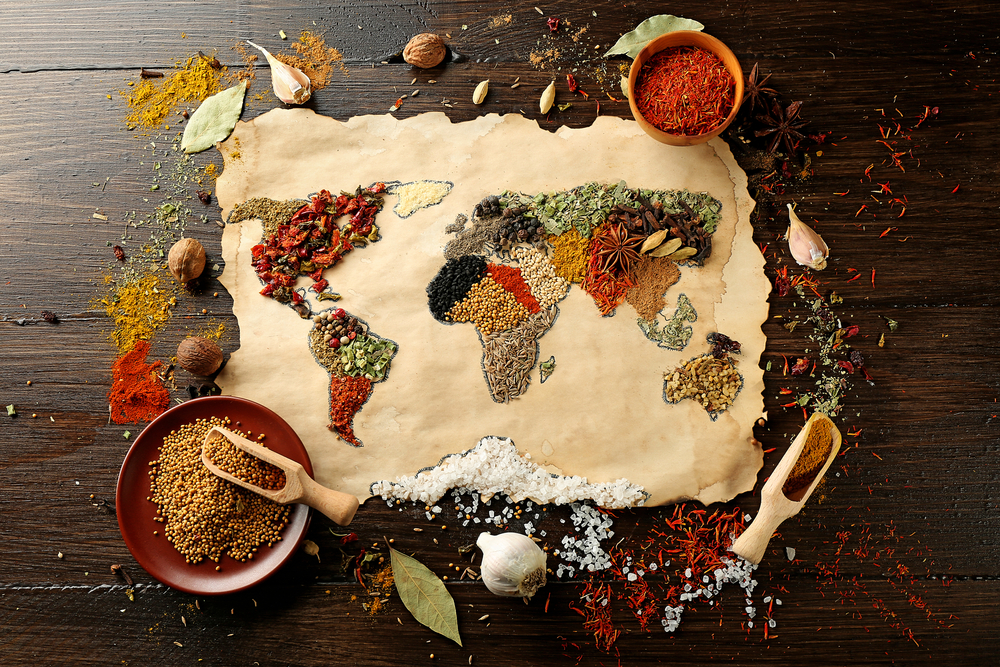